Husky FolioPowered by PebblePad
Essential Ed rollout
Nancy Barr, PhD, NREMT
“Folio thinking is a process of engaging in the collection, organization, reflection and connection that leads to a person’s ability to speak intelligently and concisely (i.e., tell stories) about one’s learning experiences, what they mean and their value, and how the experiences relate one to each other. Folio thinking is a habit of mind. Practicing folio thinking pedagogy is to create an environment that helps students look back at their learning from a new perspective and show development over time, reflect about the personal meaning of the experience and integrate the experiences, look forward to future approaches to learning, and express the story of their learning to others. We are story-telling beings, and telling our stories to varied audiences helps us discover a deeper, broader understanding of ourselves as learners.”
- Vicki Suter
Reflection: Folio thinking encourages students to reflect on their learning experiences, growth, and achievements. It promotes metacognition and deeper understanding.
Authentic Assessment: ePortfolios allow students to showcase their work, skills, and progress in an authentic context. Faculty can assess student learning more holistically.
Folio Thinking Pedagogy has several benefits
Ownership and Agency: Students take ownership of their learning by curating and organizing their ePortfolios. They actively engage in the learning process.
Transferable Skills: ePortfolios help students develop transferable skills such as critical thinking, communication, and digital literacy.
Essential Abilities: 21st Century Skills
THINK CRITICALLY
COMMUNICATE
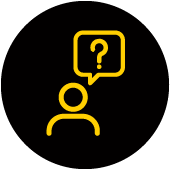 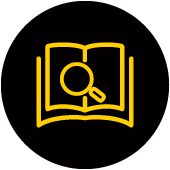 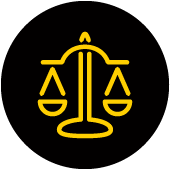 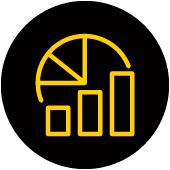 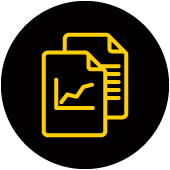 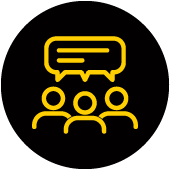 Communicate Quantitatively
Communicate Contextually
Foster Collaboration
Question Assumptions
Evaluate Information
Analyze Ethical Implications
ADAPT
CONTRIBUTE / TRANSFORM
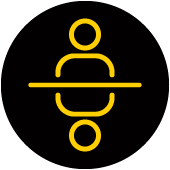 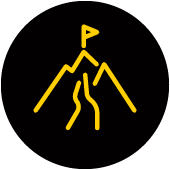 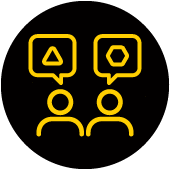 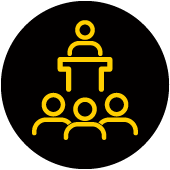 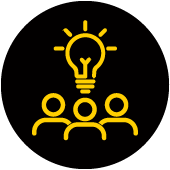 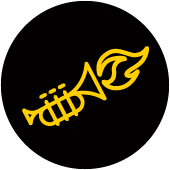 Engage in 
Civic Life
Innovate
Solutions
Create
Reflect
Welcome
Challenge
Explore Diverse
Perspectives
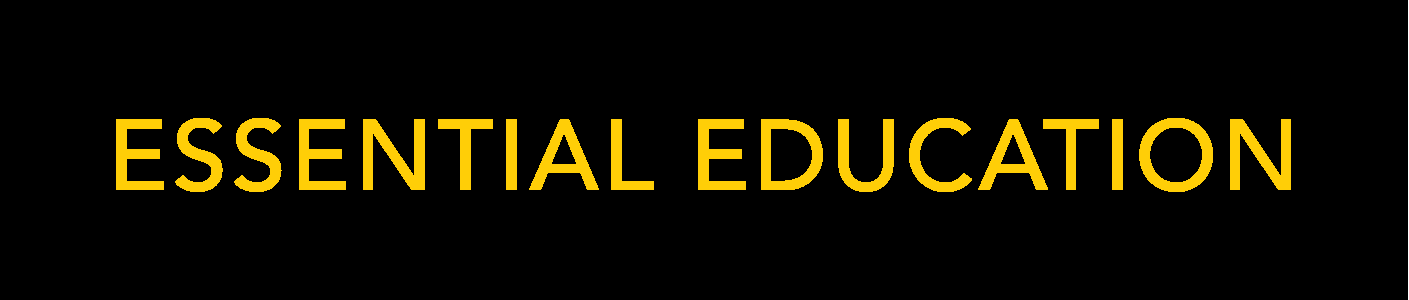 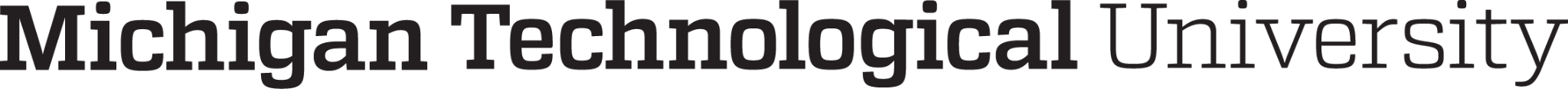 Husky Folio is the vehicle through which students demonstrate integrative learning and metacognitive learning
Integrative learning is the process of connecting knowledge and experiences across disciplines, perspectives, and contexts to create a more comprehensive and applicable understanding.
Metacognitive learning is the process of thinking about one's own thinking. It involves awareness, understanding, and control of one's cognitive processes.
PebblePad is the tool, or platform, students will use
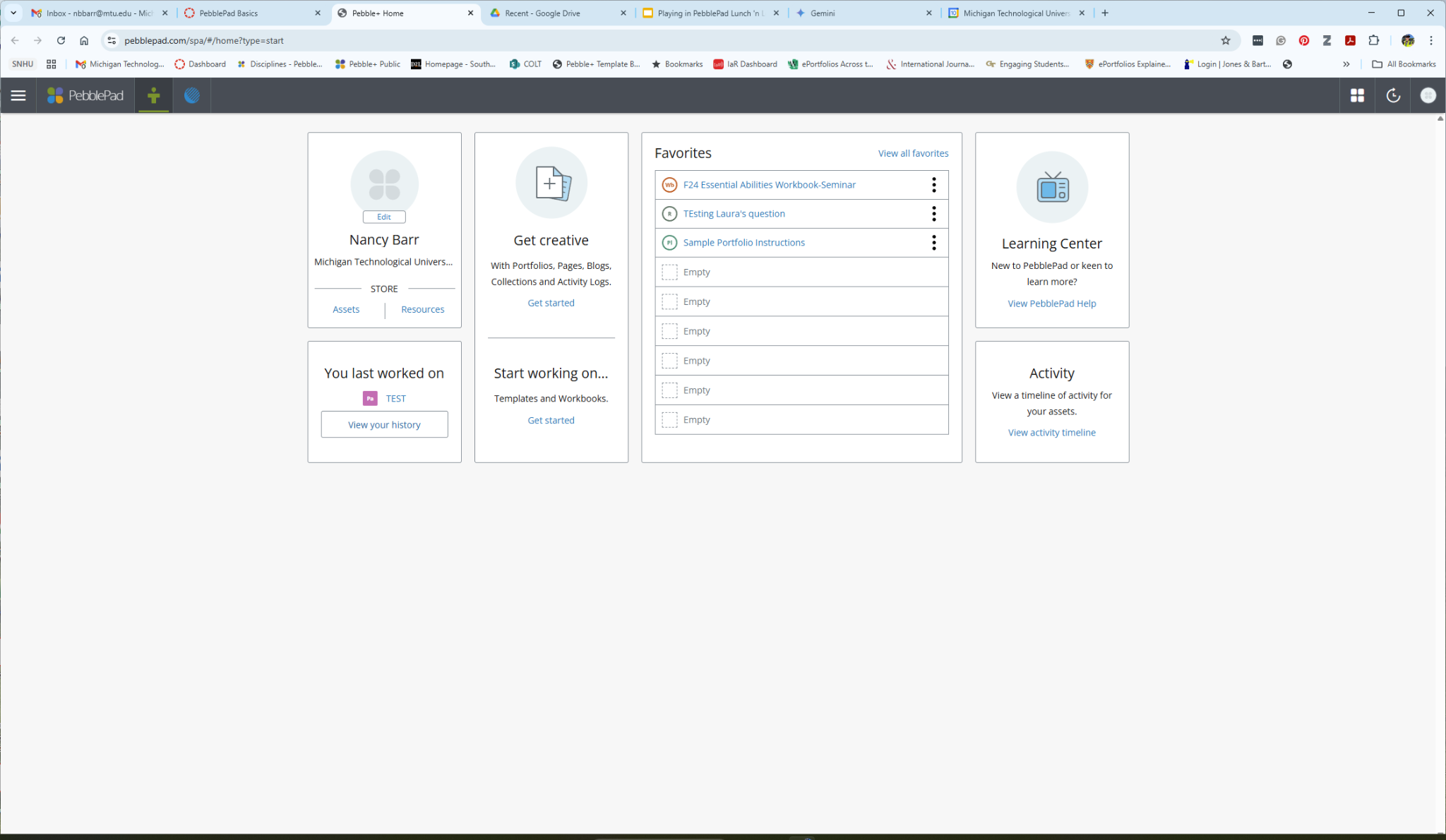 You access PebblePad through any Canvas course
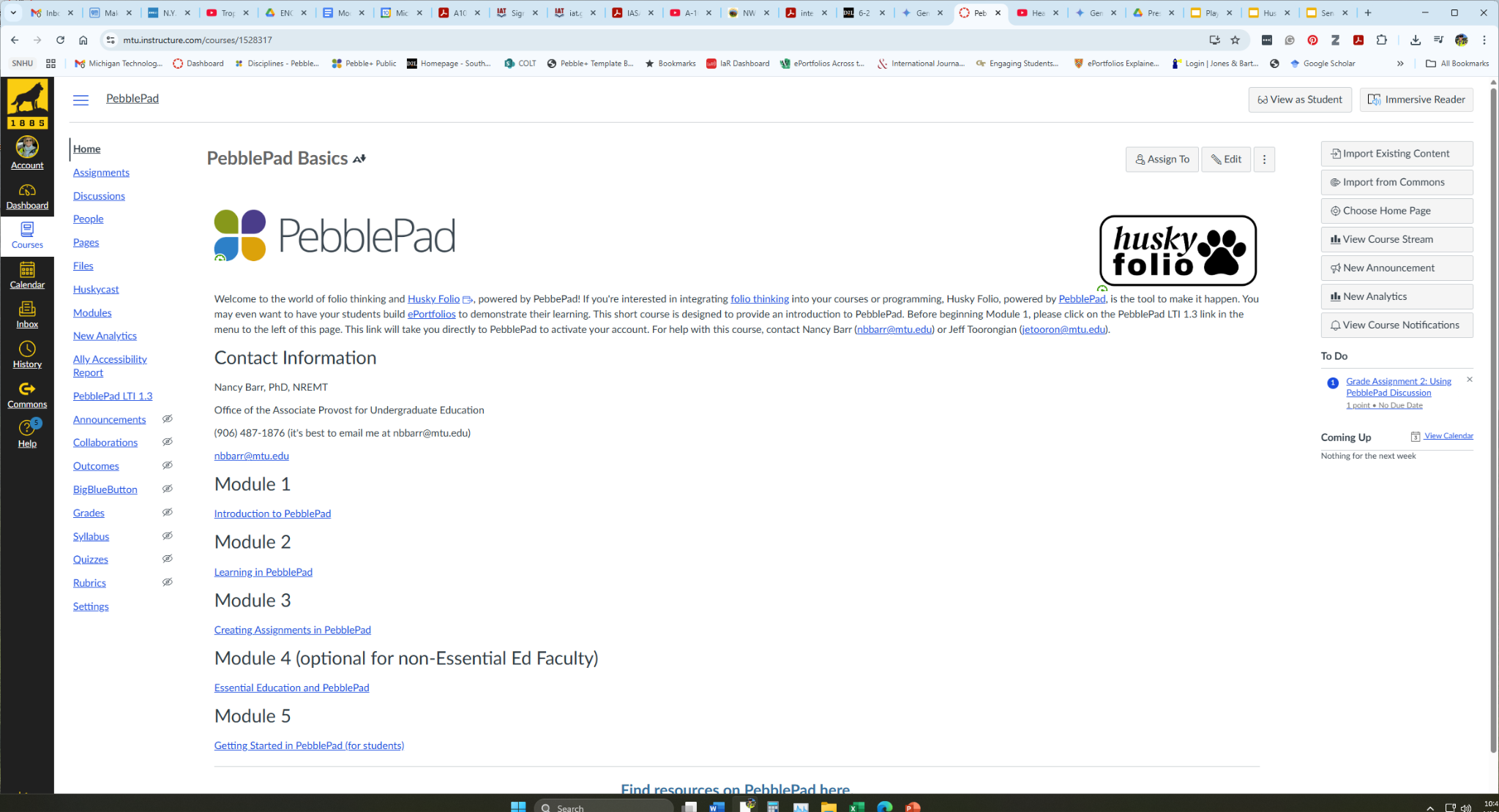 Two ways to use Husky Folio powered by PebblePad
We began the PebblePad journey in July with onboarding and move through several experiments, learned a lot, and are ready for the full launch
Undergraduate Research Symposium

Students developed portfolios as a thinking tool before creating their posters
ME Practice 1

Transition from Canvas portfolios to PebblePad
Essential Ed Experience courses

Begin using PebblePad for integrated learning portfolios
August 2025
August 2026
AY 27-28
March 2025
August 2025
AY 26-27
Essential Ed launch

First-year courses
Essential Ed Continued Rollout

First and second-year courses
Full Campus Integration Possibilities

Degree program assessment, clinical hours tracking, career services, design expo, etc.
Instructors
Students
PebblePad users will have access to a multitude of training resources
Husky Folio manual
PebblePad Basics Course
IT Knowledge Base with frequently asked questions
PebblePad Help
On-campus workshops
April 30 Symposium!
Experienced Instructors
IT Help Desk for login issues
Canvas module to get started
PebblePad Help for frequently asked questions
Experienced students mentoring portfolio development (dependent on course instructors to seek such help)
For more guidance, contact Nancy Barr, PhD, NREMT106 Walkernbbarr@mtu.edu